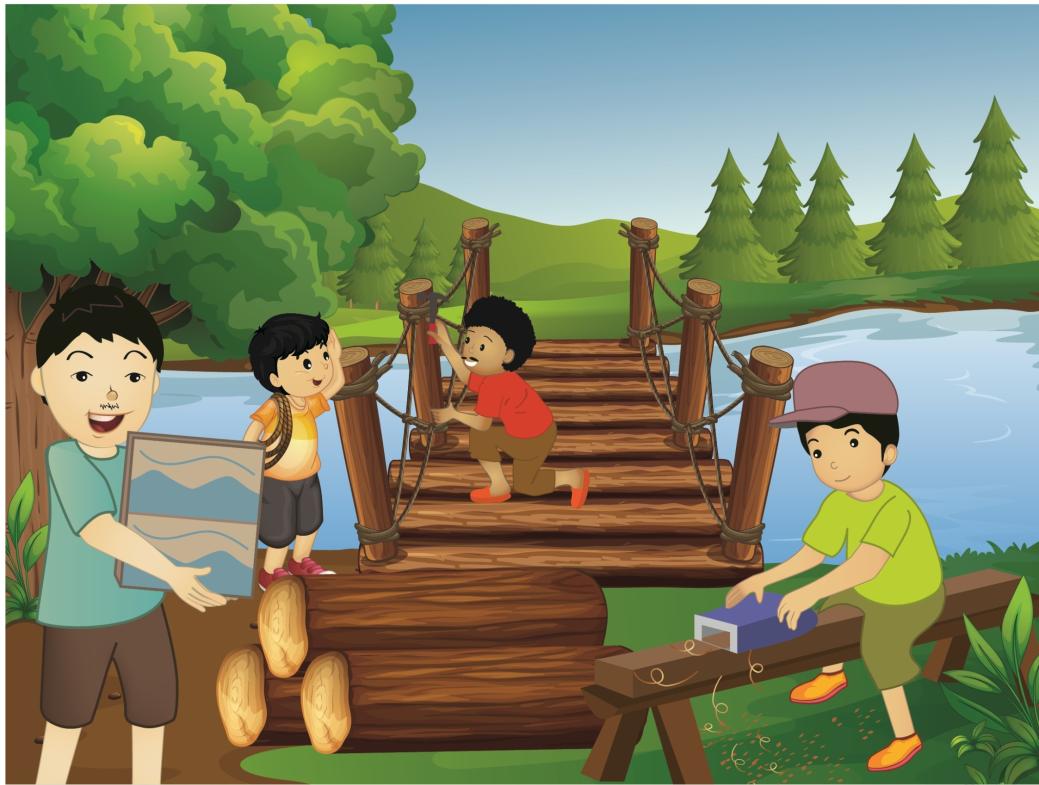 ENDALAMAN MATERI
P
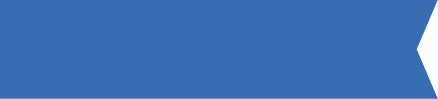 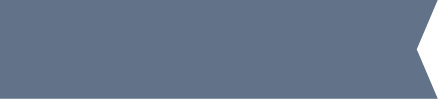 SBDP TEMA 8 SUBTEMA 2
LINGKUNGAN SAHABAT KITA
Pola Lantai Gerak Tari
Pola lantai dapat berupa garis lurus atau garis melengkung.
Pola lantai berupa garis lurus dapat dikembangkan menjadi beberapa pola lain di antaranya horizontal, diagonal, garis lurus ke depan, zig-zag, segitiga, segi empat, segi lima.
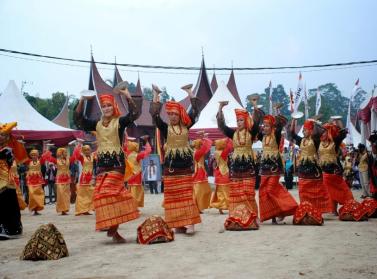 Pola lantai berupa garis lengkung dapat dikembangkan menjadi pola lantai lingkaran, angka delapan, garis lengkung ke depan, dan ke belakang.
Berikut beberapa contoh bentuk garis pola lantai dalam gerak tari.
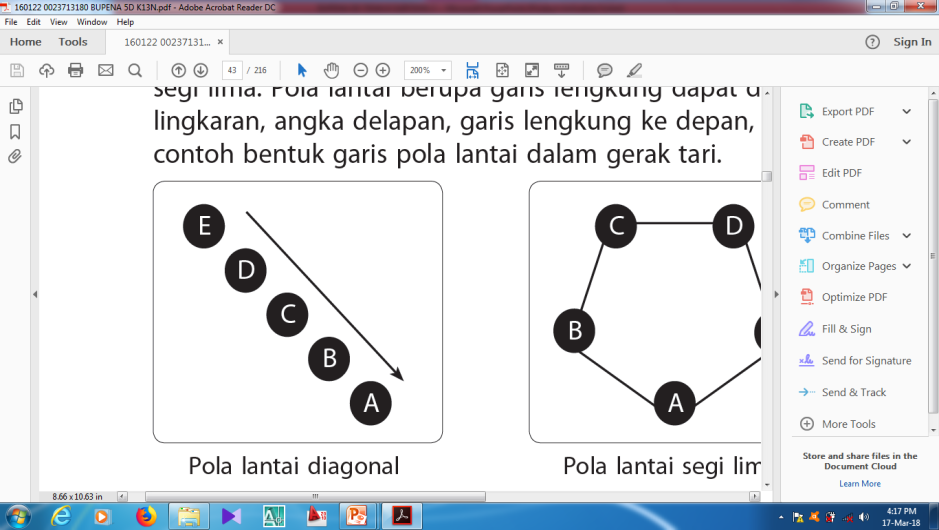 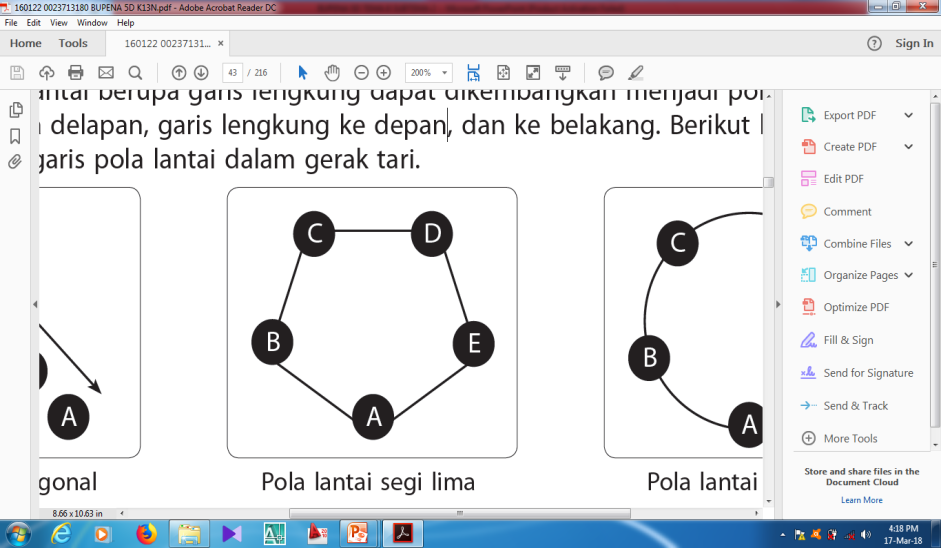 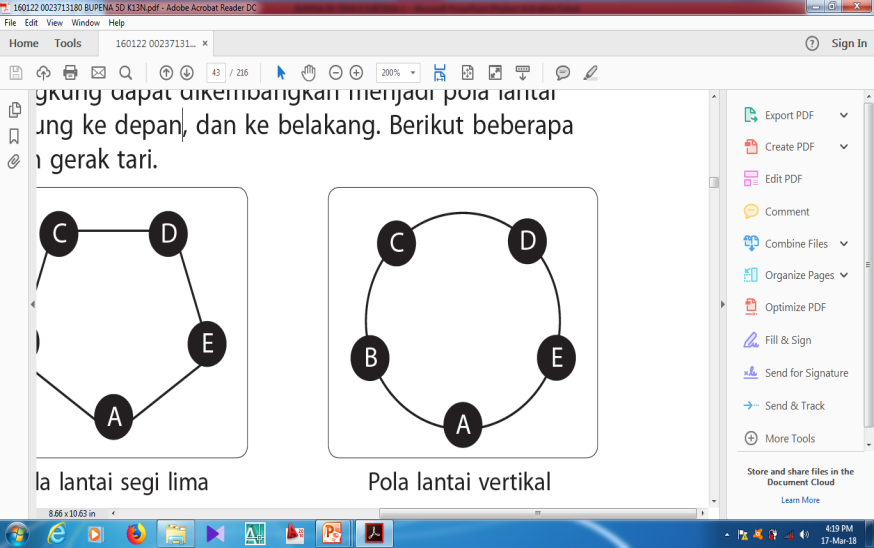 Pola lantai vertikal
Pola lantai diagonal
Pola lantai segi lima
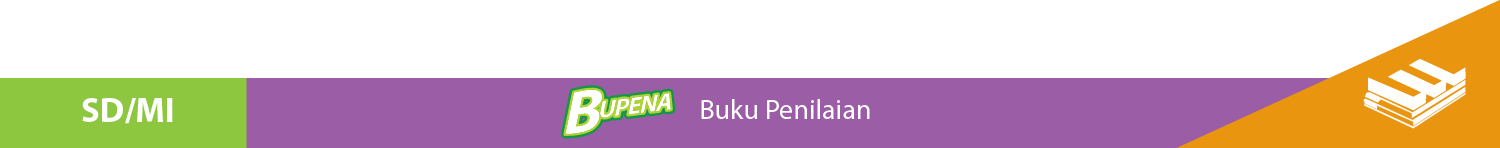 Seni Tari Daerah di Indonesia
Tabel beberapa tarian daerah yang ada di Indonesia berikut!
Pola Lantai Tari Daerah
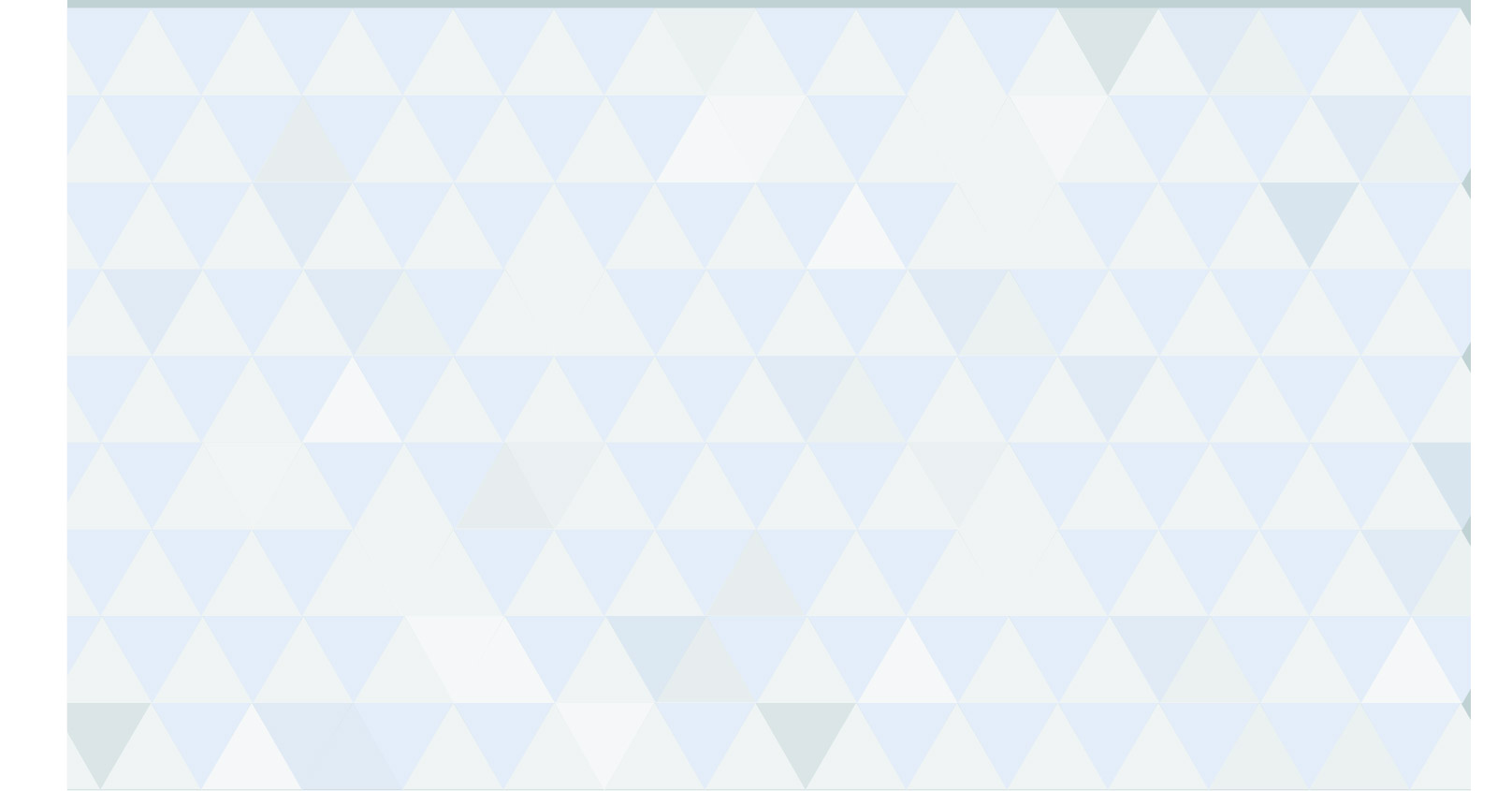 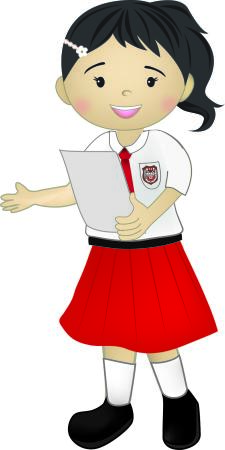 Pola lantai adalah pola gerakan yang dilakukan oleh seorang penari dengan melakukan perpindahan secara berpola dan pergeseran posisi dalam ruang menari. Pola lantai juga berfungsi untuk membuat posisi dalam ruang gerak ketika menari.
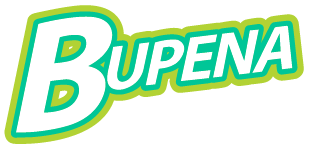 Berikut merupakan macam pola lantai pada tarian daerah.
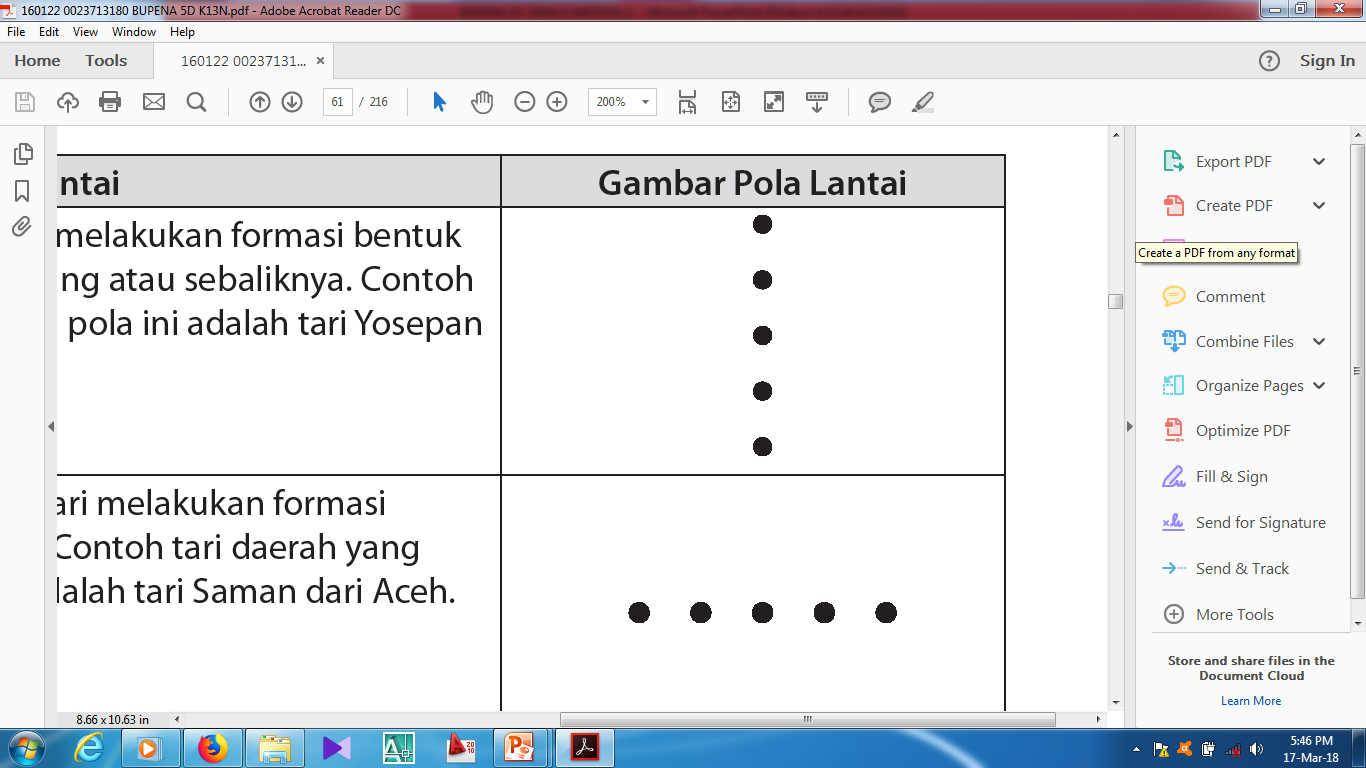 Pola lantai vertikal yaitu penari melakukan formasi bentuk garis lurus dari depan ke belakang atau sebaliknya.
Pola lantai horizontal yaitu penari melakukan formasi bentuk garis lurus ke samping.
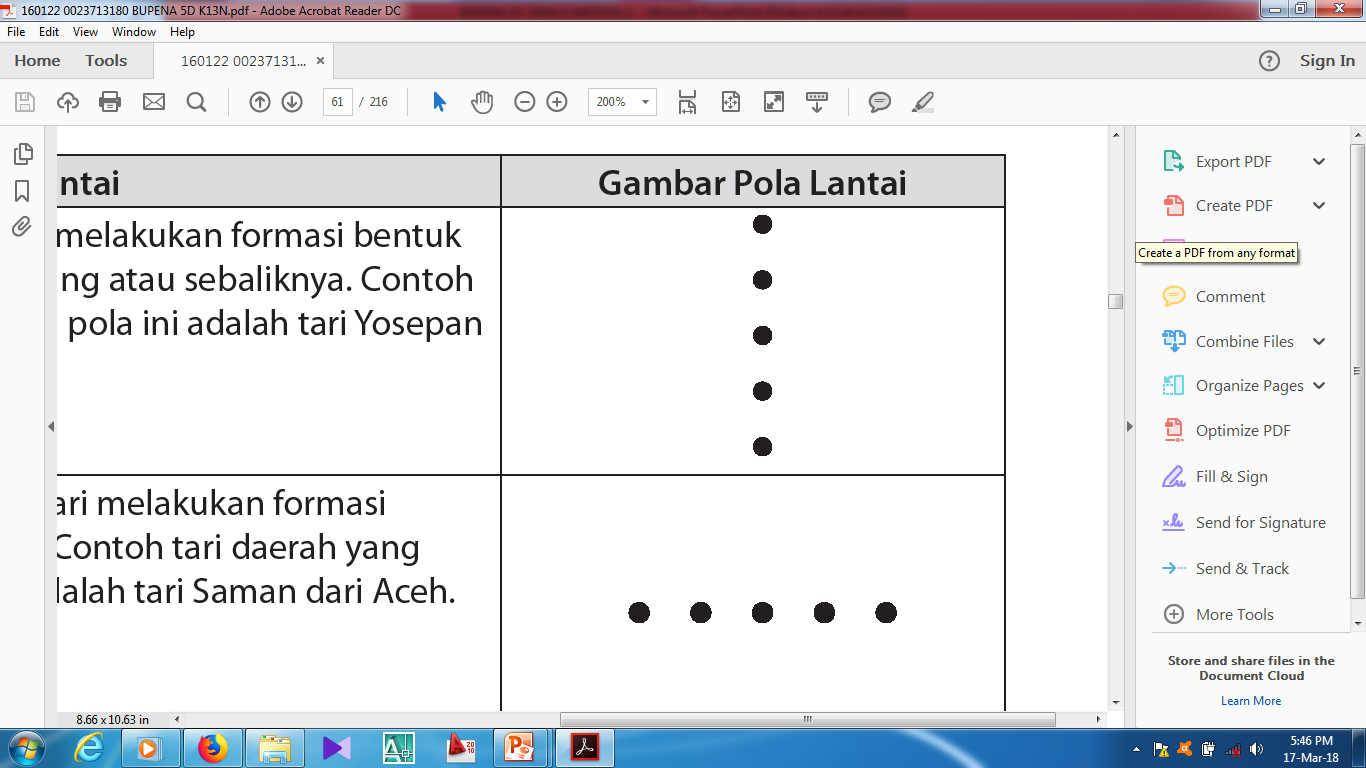 Berikut merupakan macam pola lantai pada tarian daerah.
Pola lantai garis melengkung yaitu penari melakukan gerakan secara melingkar, melengkung ke luar maupun ke dalam.
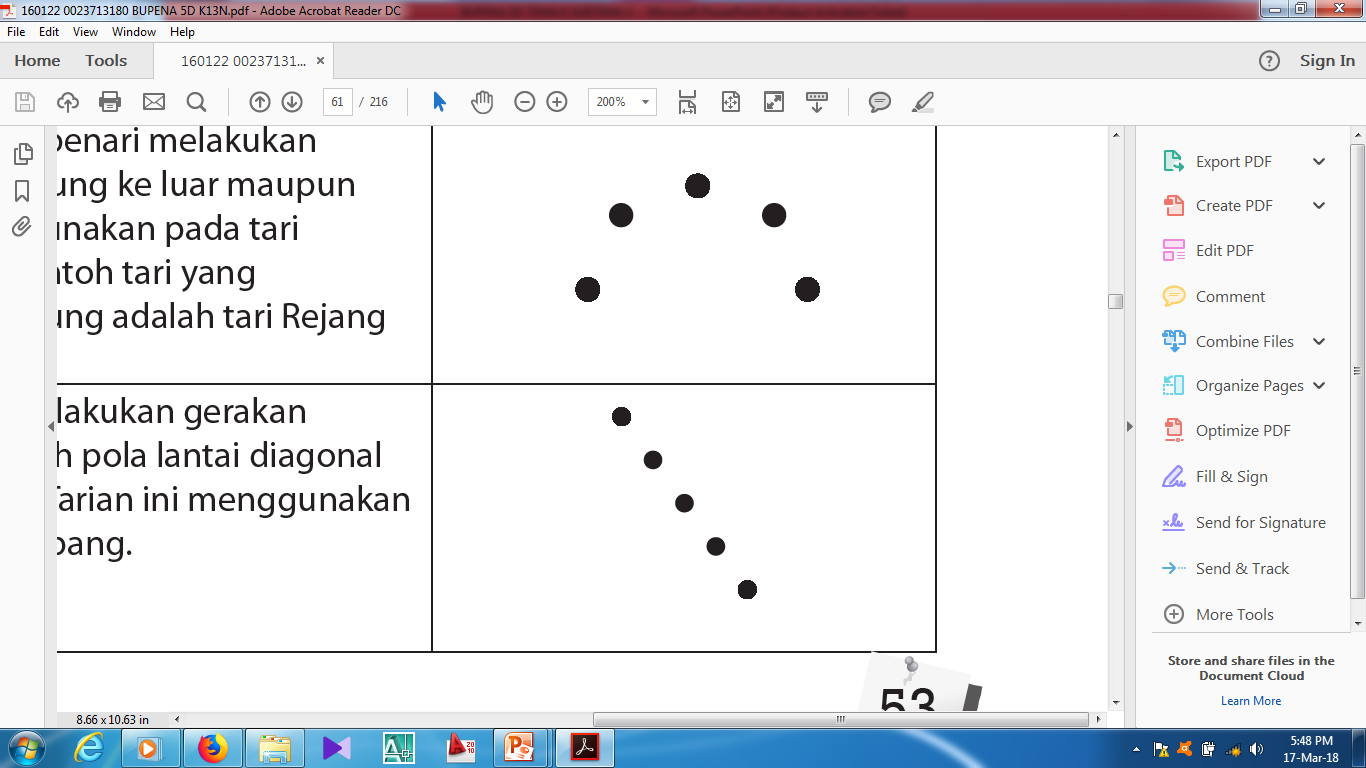 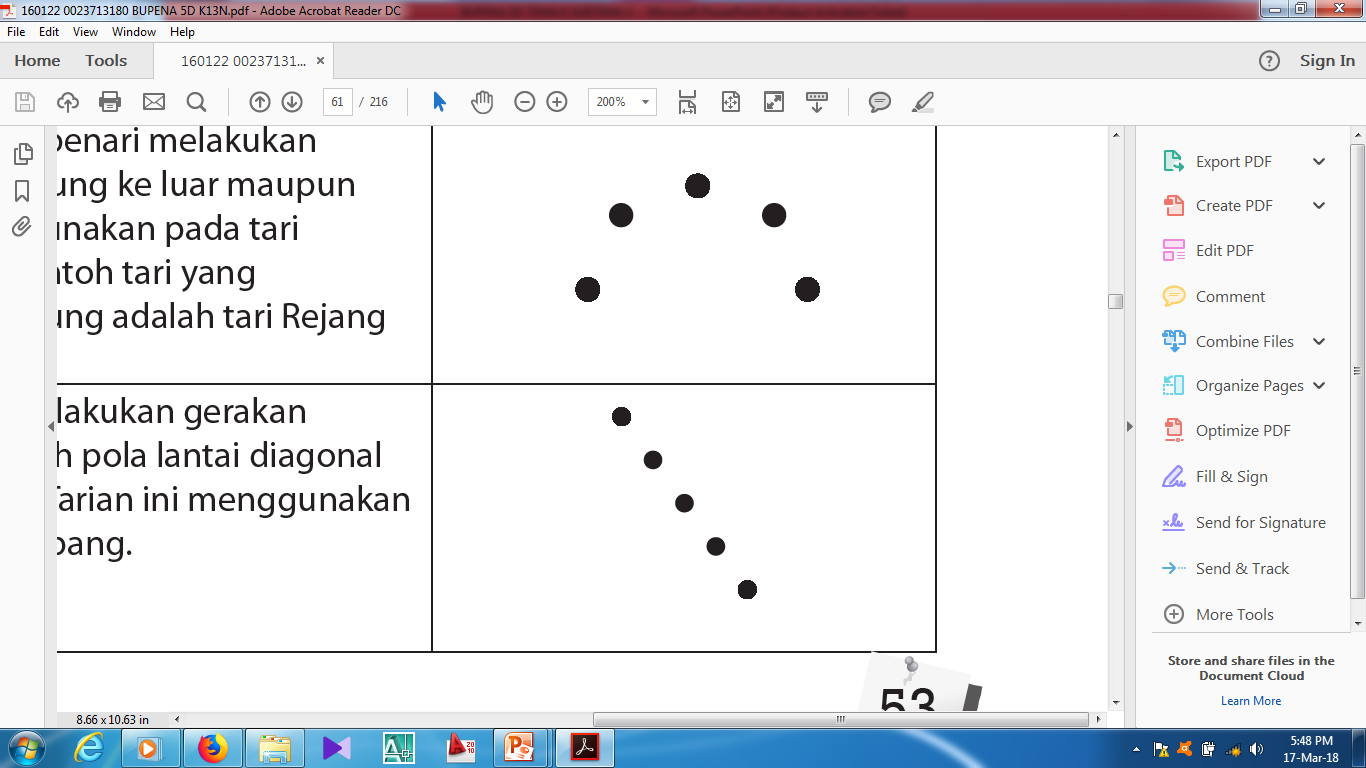 Pola lantai diagonal yaitu penari melakukan gerakan menyudut ke kanan atau kiri.